TITLE
[Speaker Notes: Welcome to the academic resources conference 2020 at Wichita State University]
New to Teaching Online
[Speaker Notes: This session covers information you need if you are new to teaching online. This is Carolyn Speer. I am the manager of instructional design and access at Wichita State University.]
Agenda
Welcome online
Your tools and resources
Workload
Parity
Interaction
Presence
Feelings
[Speaker Notes: Today we are going to work through the first steps toward building your first fully online or hybrid course.  We will address the following topics: your tools, course workload for you and for your students, content parity, the concept of presence, and working through the feelings associated with teaching online. We will end with a discussion of next steps.  There are many resources available for this presentation including a copy of these slides. You can find them on the page https://Wichita.edu/arctopics under “teaching descriptions and handouts” and “teaching fully online for the first time.” This session is appropriate for anyone teaching online for the first time at any university or college and is not specific to Wichita State University where this training originated.]
Welcome!
It’s Going to be Okay
[Speaker Notes: Teaching online can feel scary. But I promise you, it’s going to be okay.]
Tools and resources
You
Your LMS
Computer/device
Internet connection
Camera/mic
Time/space
[Speaker Notes: There are many tools available to you as an online teacher, and sometimes it can seem overwhelming. You may hear that a friend at another college or university is using a software they love or a publisher’s rep may try to spend an hour with you trying to get you to adopt a suite of incredible online tools.  But just in case no one else tells you this, I want to make sure you hear that the one most important resource in any online class is you, the instructor.  Your class belongs to you, and it is your willingness to engage with it as its leader that will make the biggest difference to your students and their ability to succeed.  

Of course there are tools you will need to be successful. You will need to know your learning management system. Whether that is Blackboard, like at Wichita State, Canvas, Moodle, or D2L, your learning management system is the building you teach in.  You need to know its in’s and out’s as well as you can, and that means you will need both training and experience in it.  At Wichita State instructors have the ability to request a development shell, which is a blank shell where you can practice with course building skills, but no matter where you teach you will have access to training materials for you LMS, and it is important to work through them and learn what you can about your teaching environment.  

You will also need a reliable computer or other internet capable device like a tablet, a reliable internet connection, and depending on how you want to teach, you may also require a camera and microphone.  Finally, you need to make sure you are also allowing sufficient time in your day and physical space in your life to set up and run your course.]
Workload
Online classes are “front-loaded” for you
Respect your students, and don’t over-assign
45 hours total per 1 credit hour
[Speaker Notes: Developing online classes takes a lot of time the first time or two they are taught.  Over time, like any other class, the prep time will decrease as you benefit from materials you have already developed and from your experience. But at first, the amount of time it takes to create an online class can feel daunting. One reason they feel like so much more work than an in-person class is that it is common to develop the entire class ahead of time for online classes.  Of course you need to consider ways in which you will be flexible so you can address student needs and interests, but for the most part, the bulk of your content, activities, and assessments will be finished long before they are needed, and often before the course launches.  The first time you teach online this can be especially daunting as you are likely learning the sytems at the same time. Remember, your class can be simple to start.  Focus on your own goals for teaching and don’t plan an overly-intricate course to start with.  Depending upon the course and the school you teach for, you may be able to use a course that you borrow from another professor or that is given you by your department. In those cases, prepping for your first course can be much easier.  

One thing to remember as you create assignments and activities for your students is that online students are ‘real’ students who want to be in class as much as your in-person students. Sometimes professors perceive online learning as being “easier” and try to compensate by making their online classes harder than the in-person version. But this is a mistake.  Assume the same level of commitment from your students regardless how they come to class and plan to provide the same level of content. As a good rule remember that for each credit hour of class, there should be 45 hours of total contact and content. That does not mean you need 135 hours of lecture, however! Everything your students do in your class from attendance, reading, researching, watching lectures, and taking assessments counts toward that number.]
Parity
“The institution’s program quality and learning goals are consistent across all modes of delivery and all locations (on the main campus, at additional locations, by distance delivery, as dual credit, through contractual or consortial arrangements, or any other modality).”
[Speaker Notes: Wichita State University  along with schools across a 19 state region in the Midwest, is accredited by the Higher Learning Commission. The HLC, in turn, is one of 6 regional institutional accreditors in the united states. Like any accreditation body, the HLC has a standard for quality and learning goals in college and university classes.  Criterion 3.a.3 states that The institution’s program quality and learning goals are consistent across all modes of delivery and all locations (on the main campus, at additional locations, by distance delivery, as dual credit, through contractual or consortial arrangements, or any other modality). What this means is that no matter how you teach your class, it needs to meet the same standards for quality and learning outcomes.  Students who complete your online course successfully should be held to the same standards as students who complete your in-person courses.  Thankfully, that standard is reachable.  Research over the last few decades indicates that online and in-person students have statistically similar outcomes across all different types of course delivery modalities.]
Interaction
“Community of Inquiry” model
Student-content
Student-professor
Student-student
[Speaker Notes: The community of inquiry model addresses course interaction at three levels: student-student interaction, student to content interaction, and student to professor interaction.  Generally, the best online classes have all three kinds of interaction.  Student to content interaction can be the easiest to ensure because all courses provide content and assessment.  But you need to think about ways to ensure your students can interact with you as the instructor and also interact with each other as peers.  You can improve student-professor interaction by participating in online discussion boards, providing feedback on assignments, holding office hours, and promptly answering questions.  Student-student interaction can be built through online discussion boards, group projects, and synchronous events like paired discussions or zoom-based discussions.]
Presence
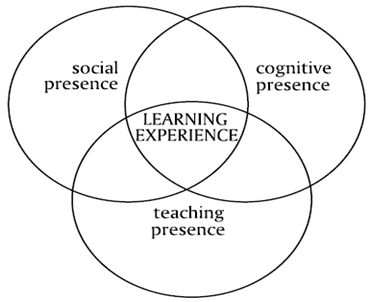 Community of Inquiry framework
Teaching presence
Social presence
Cognitive presence
[Speaker Notes: Within the community of inquiry literature there is also a discussion of a framework for classroom presence.  When you teach in-person, it can be easier to ensure these types of presence all at once simply by holding classes.  But online can be more challenging because much of what you do in your class as the instructor is not necessarily seen or felt by your students.  For example, if you lecture in person, you will establish your teaching presence, social presence, and support your students’ cognitive presence through your actions.  Nevertheless, if you record a lecture for your students to watch on their on time, it will be much more difficult to establish your social presence in class.  Students can still do the work of engaging with your cognitively, and you will be there as a teaching presence, but unless you are also interacting with students directly in some ways, your social presence will not be well established.  And social presence is very important because it is what makes your course feel like “real” people are involved.  To work on social presence, try posting announcements regularly, participating in discussion boards, responding to emails promptly, and perhaps offering occasional synchronous experiences like online office hours.]
Feelings
Loss
Fear
Excitement
Curiosity
Mastery
[Speaker Notes: Teaching online for the first time can be exciting and scary in equal measure.  It is important to acknowledge your feelings about your online courses upfront, and know that many other teachers share feelings of loss and fear.  Getting up in front of a group of students in-person can feel wonderful, and getting to be there for students’ moments of confusion and “ah-ha” can be enough to keep many teachers going through the harder parts of being an instructor.  Teaching online can change all of that for people. Especially in asynchronous courses, where the instructor and students are never “in the same place at the same time” online, it can be hard to learn how to establish connections with your students.  It is hard.  But it is not impossible. But you will not try to learn how to do it if you don’t think it’s possible, and the first step to understanding that it can be done comes from facing our fears that it can’t.  

As you work through your own feelings of fear and loss, it can be helpful to recognize and celebrate any excitement about your new challenges. Online education brings opportunities to students all over the world.  By teaching online, you are bringing opportunities for learning to people who may not have any other way to access education.  It’s good to be excited about the ways you are working to make the world a little bit more equitable for others.

It’s also good to nurture your natural curiosity about online teaching and learning. Remember, people can fall in love online without ever meeting in person, and if that can happen, learning certainly can happen too. But just like with classroom teaching, there is no one right way to be an online teacher. Be curious and work to master YOUR way of online teaching, and through that process you will make your classes the best they can be.]
Next steps
Learn your LMS
Know your goals
Learn about accessibility
Move toward mastery: Online Learning Consortium
[Speaker Notes: Your next steps will not all be easy. Online teaching is real work, especially at first.  At this point, you need to work to master Blackboard or whatever your LMS is.  You need to think through your goals for your students and make sure you are keeping those in the forefront of your course design process.  You should also learn about accessibility, a topic we did not discuss today but which is very important in any course.  Finally, continue to seek out ways to master the craft of online teaching.  For further resources, turn to your college or university instructional designers and trainers and you should also have a look at the resources of the Online Learning Consortium.]
Thank you!  IDA@wichita.edu
[Speaker Notes: Thank you very much for your attention.  If you have questions about how Wichita State University supports online and hybrid courses, please send them to IDA@Wichita.edu.]